Influential Actors in Communication NetworksErdős Institute Data Science Boot CampMay-Summer-2024
Adam Perhala, Jungbae An
Overview
Central actors in communication networks
Detecting Framework
Dataset: House Hearing Transcripts
22 committees, 105th-114th Congresses
1,026,677 speeches by 1,045 House members
Methods
Topic Classification
Similarity Networks
Finding Influential Attributes
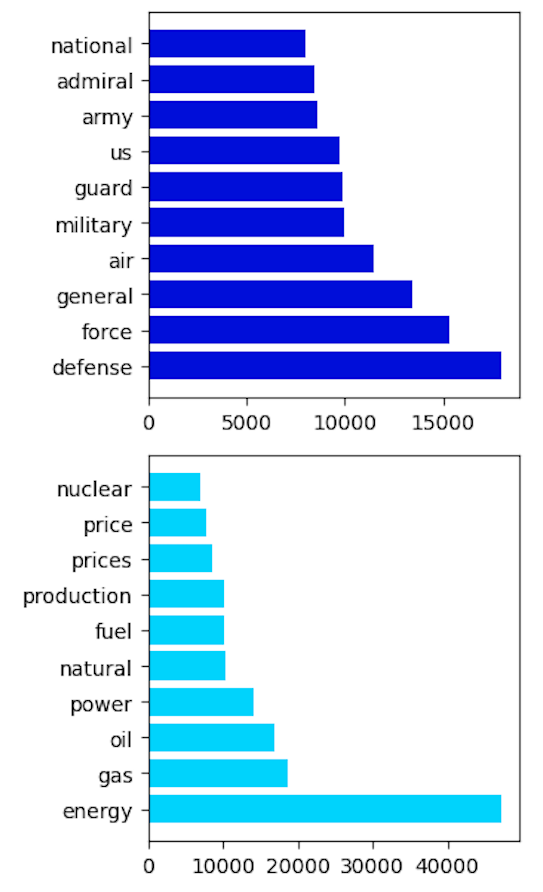 Step 1: Topic Classification
Dimension reduction to low-dimensional policy issues
Using Latent Dirichlet Allocation (LDA)
K = 40 based on perplexity score
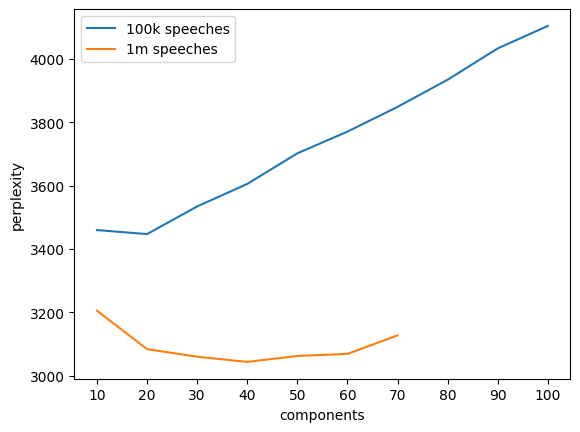 Step 2: Similarity Network
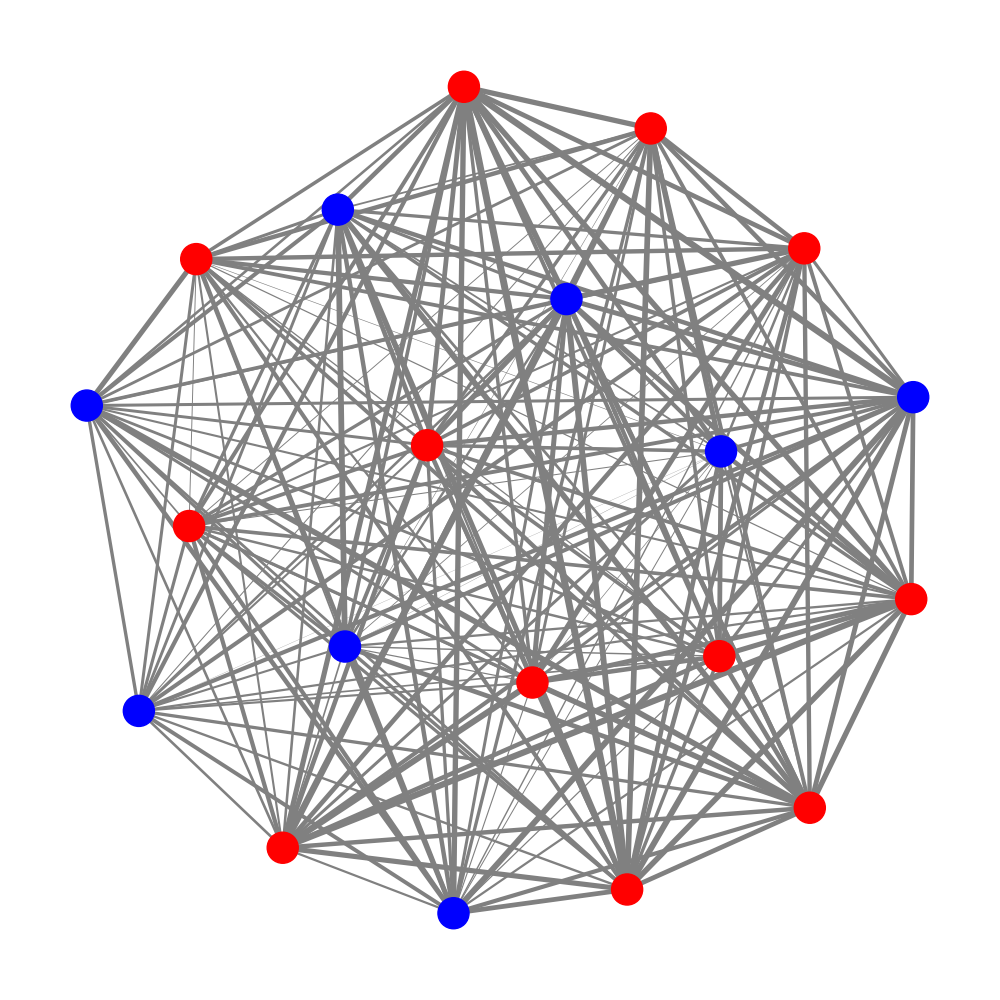 Networks weighted by topic similarity
Cosine similarity of each pair of members in the same committee
House Budget Committee, 114th Congress.
Edges weighted by topic similarity, 
standardized within the committee
Step 3: Who are Central Actors?
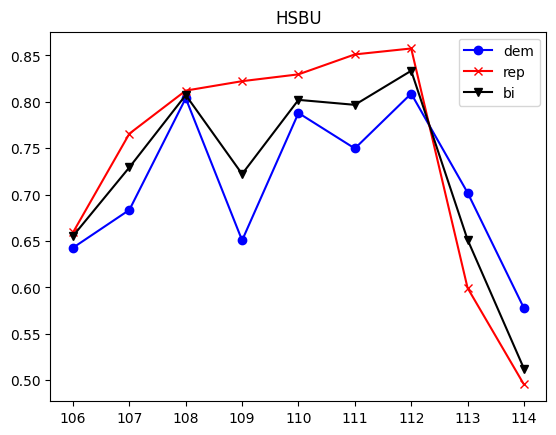 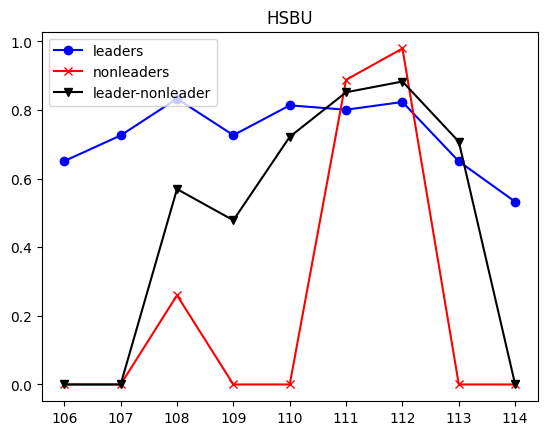 House Budget Committee, 114th Congress.
Mean cosine similarity by edge types
Potential Application
Our case informs academic and public policy research
The framework can inform online consumer research